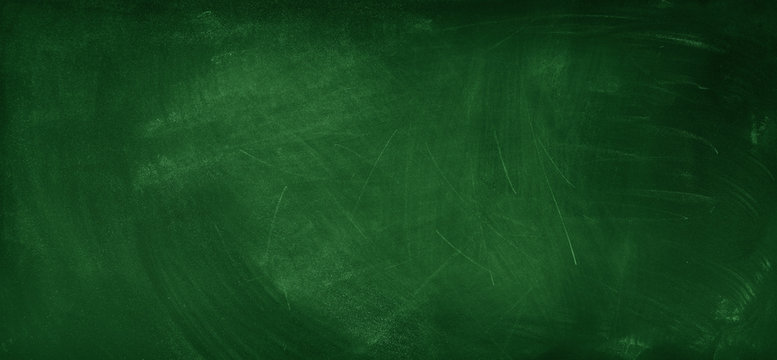 グシャの世界史探究授業　イスラーム教④
アッバース朝
アッバース朝の統治の特徴とは？
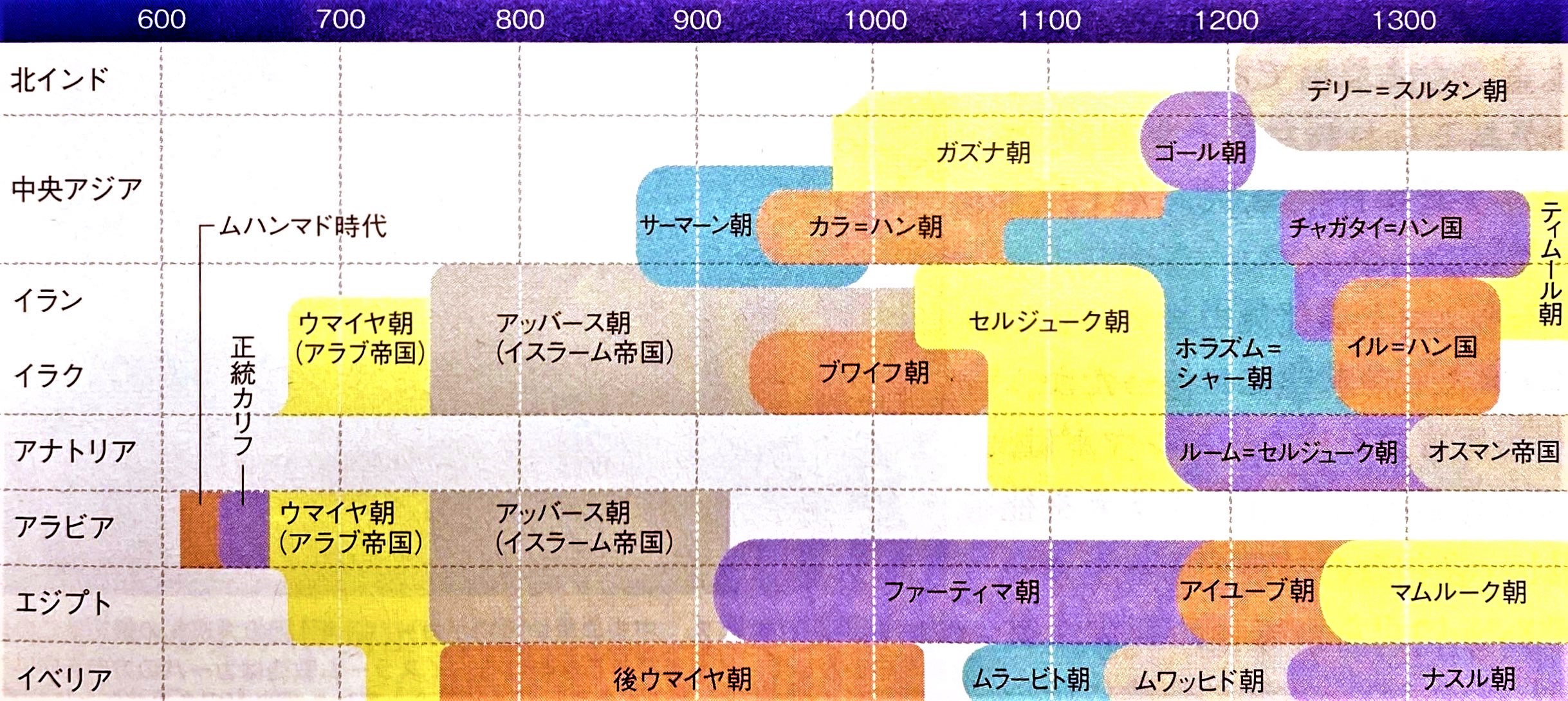 ここ
資料：『詳説世界史研究』山川出版社
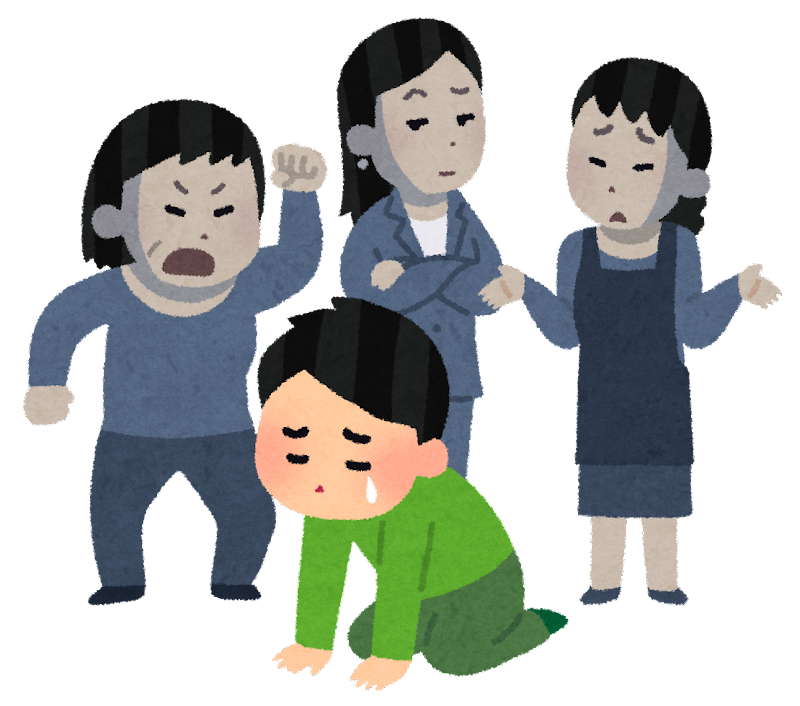 ウマイヤ朝時代
・官僚制や税制度でアラブ人を優遇
・征服地の新改宗者（マワーリー）やシーア派が反発
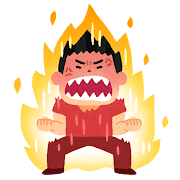 なんでイスラム教徒なのに待遇が違うんだよ！
非アラブ人
アッバース家が反ウマイヤ運動で台頭
ムハンマドの親族
・アブー＝アルアッバースが中心
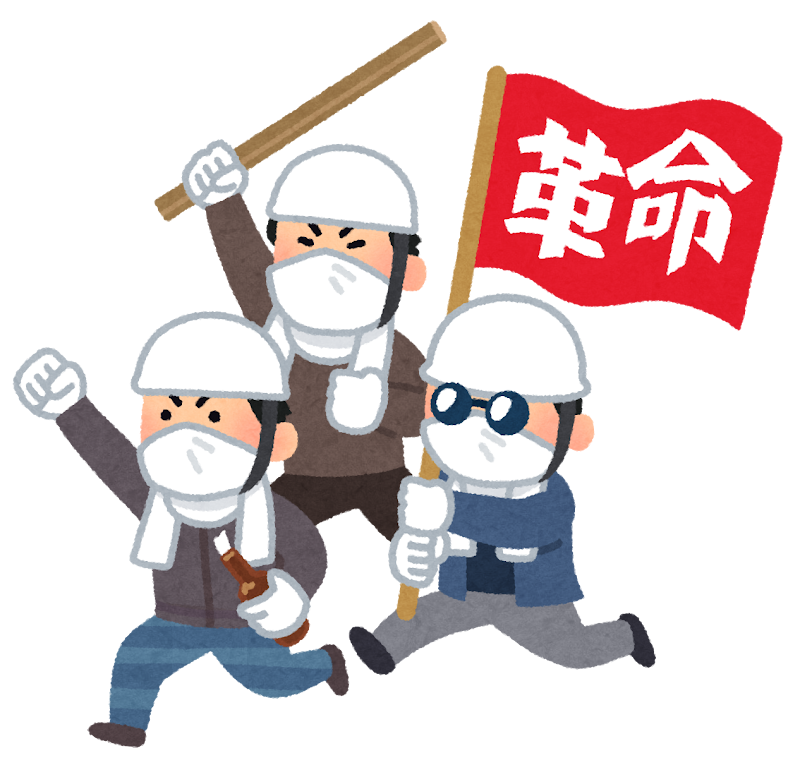 ・マワーリーやシーア派を吸収
・イラン人を中心にクーデター
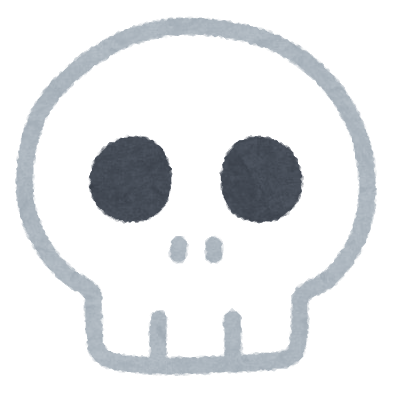 ウマイヤ朝カリフは逃亡した先で殺害
アッバース朝の建国
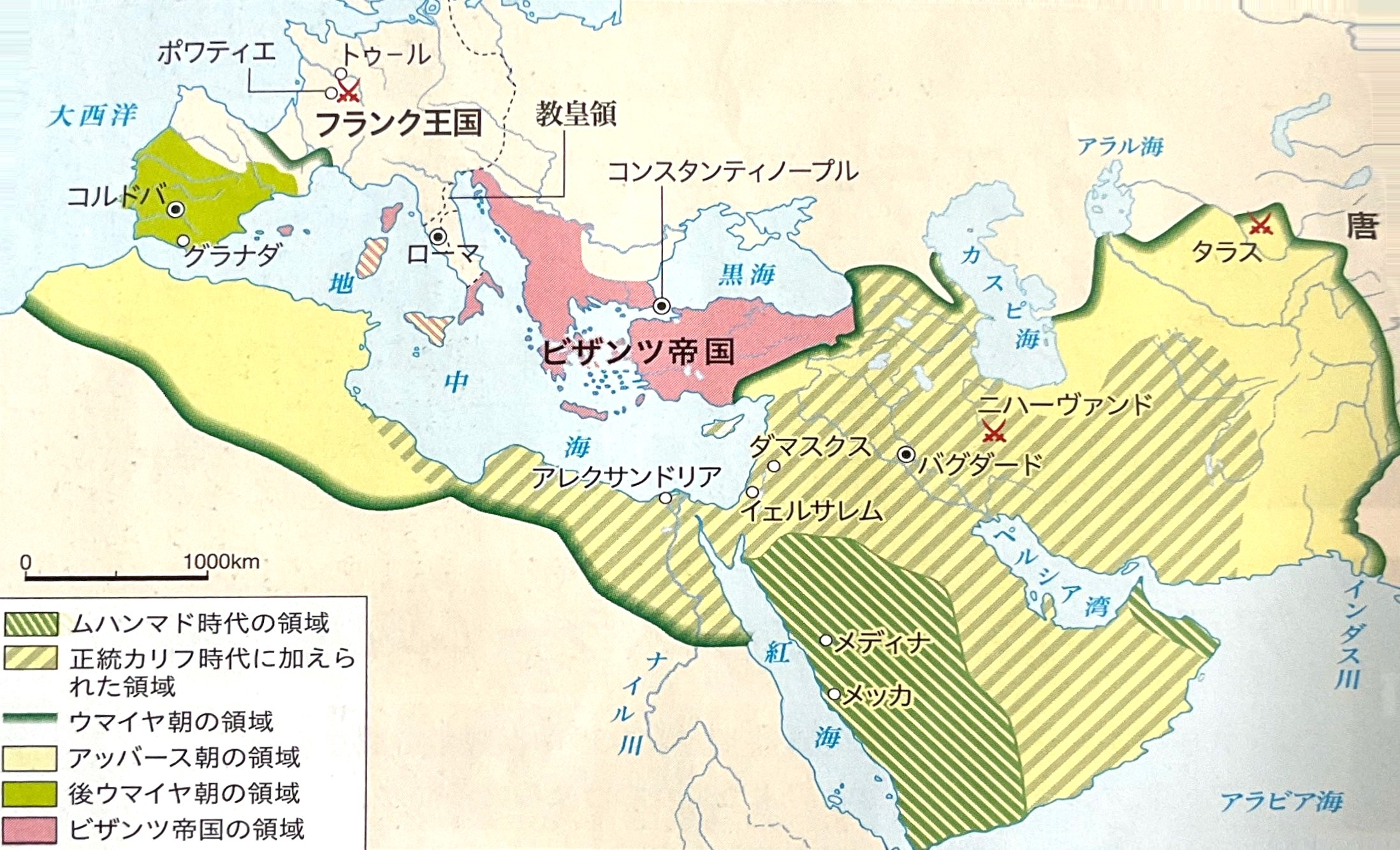 資料：『詳説世界史探究』山川出版社
バグダード
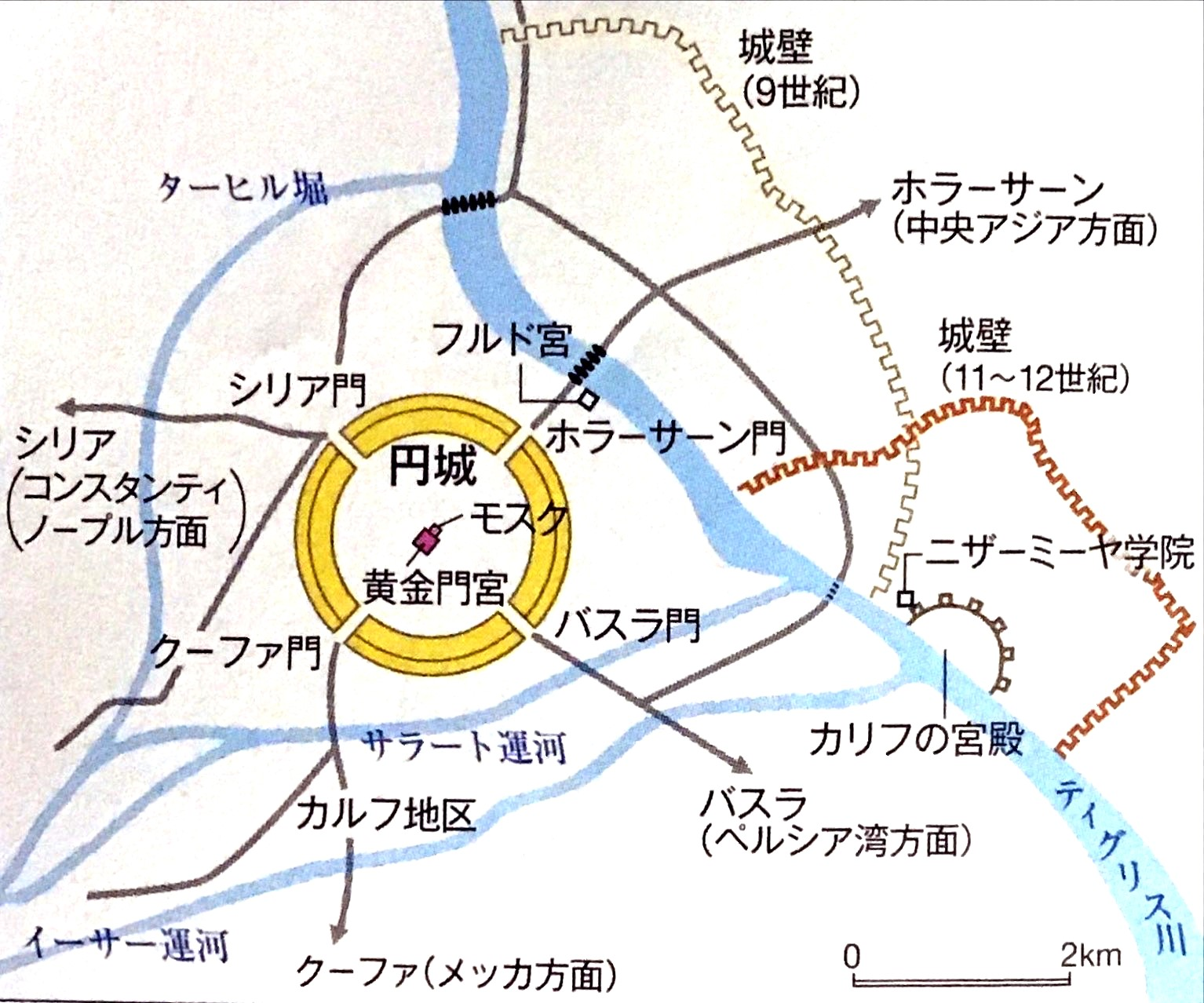 バグダード
資料：『詳説世界史探究』山川出版社
２代目マンスールの時代
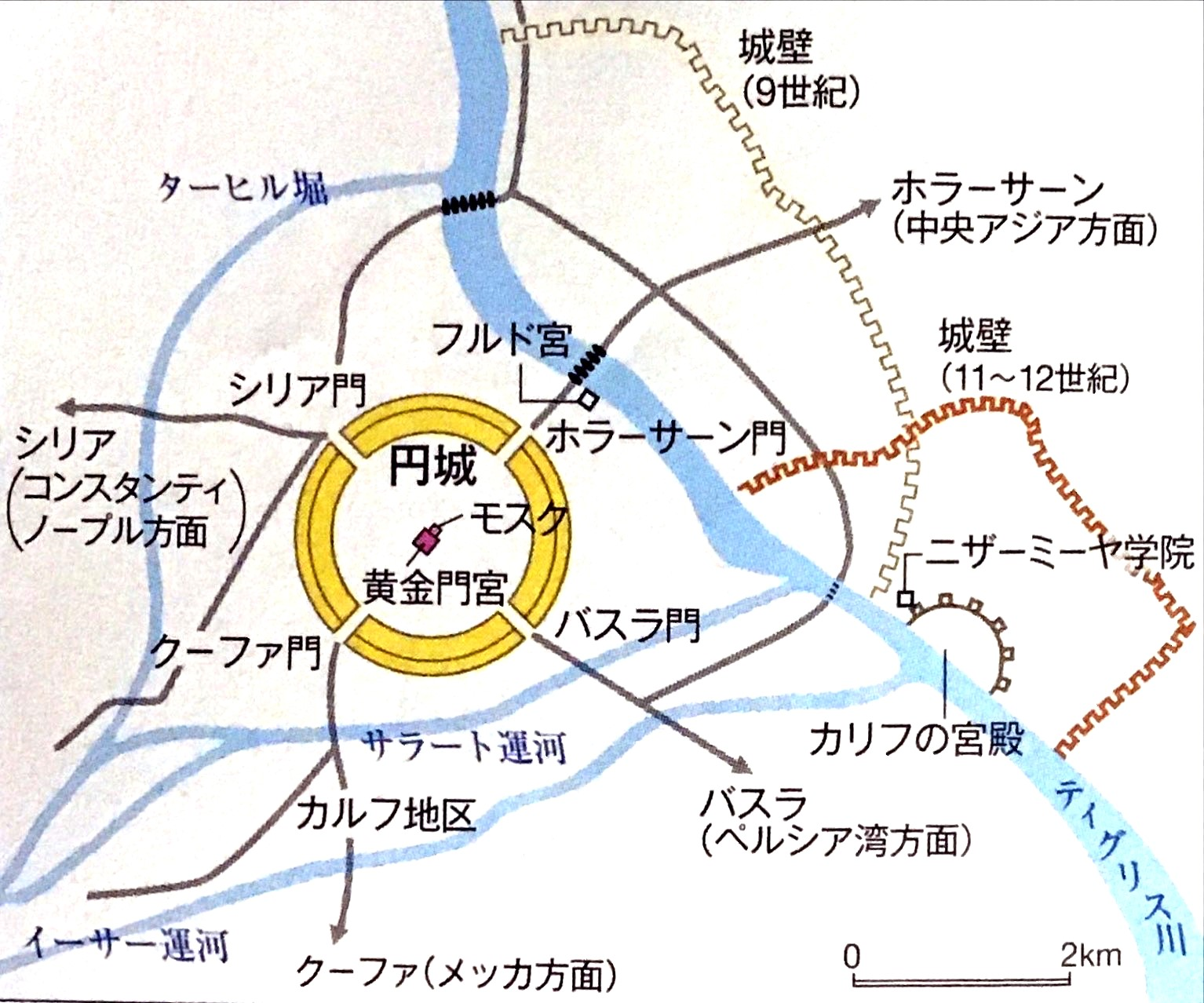 税
道路
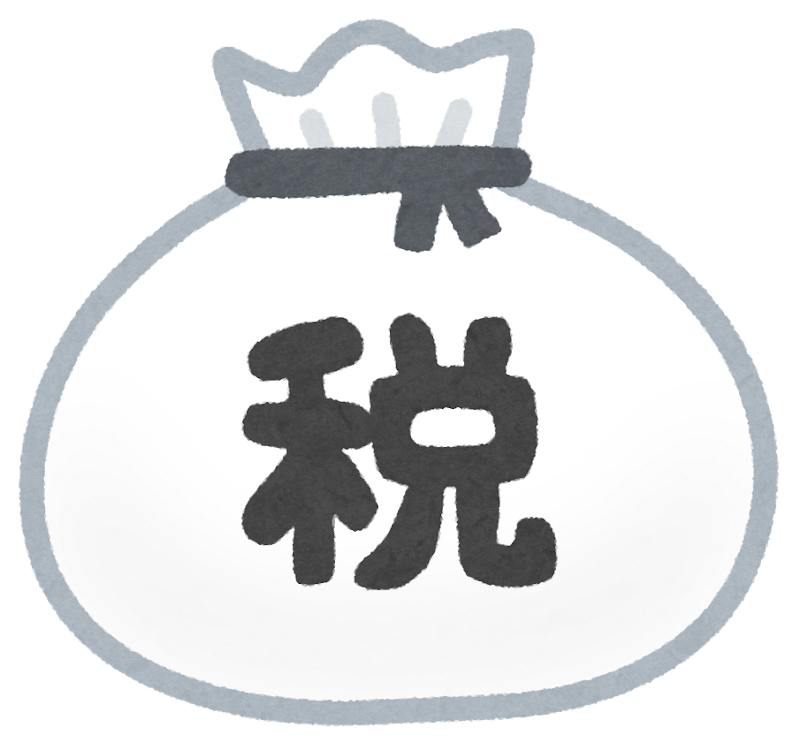 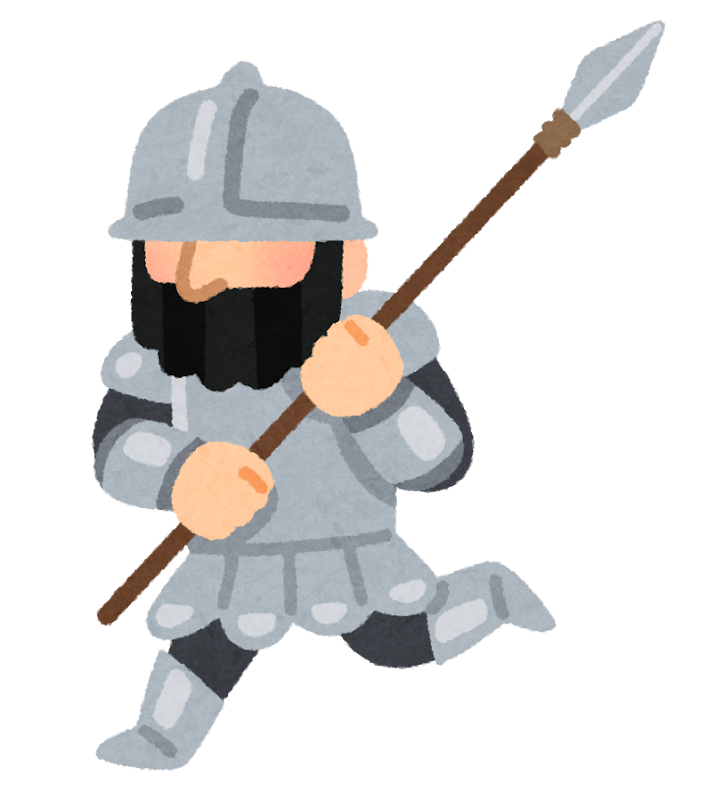 ムスリム商人たちが自由に交易


各地を結ぶ交易が発展
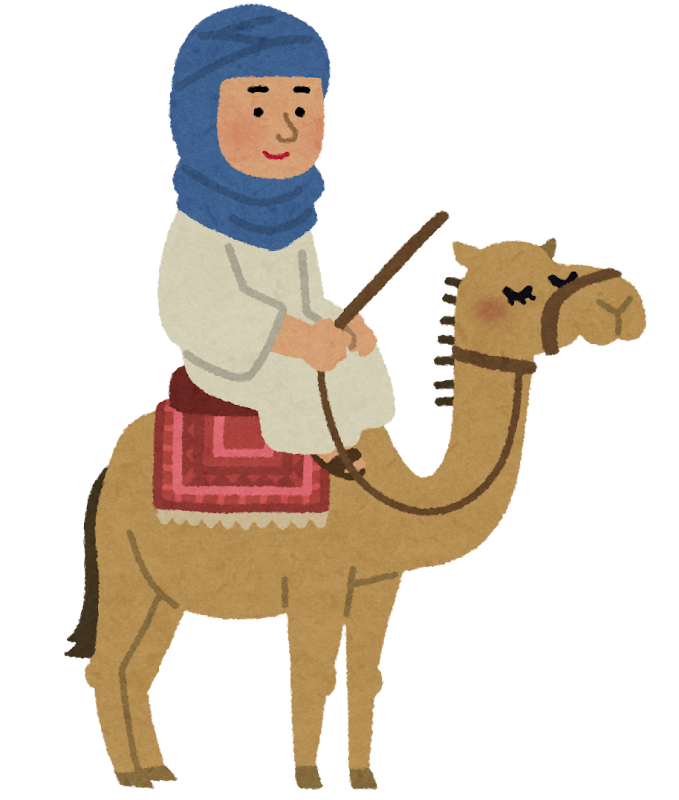 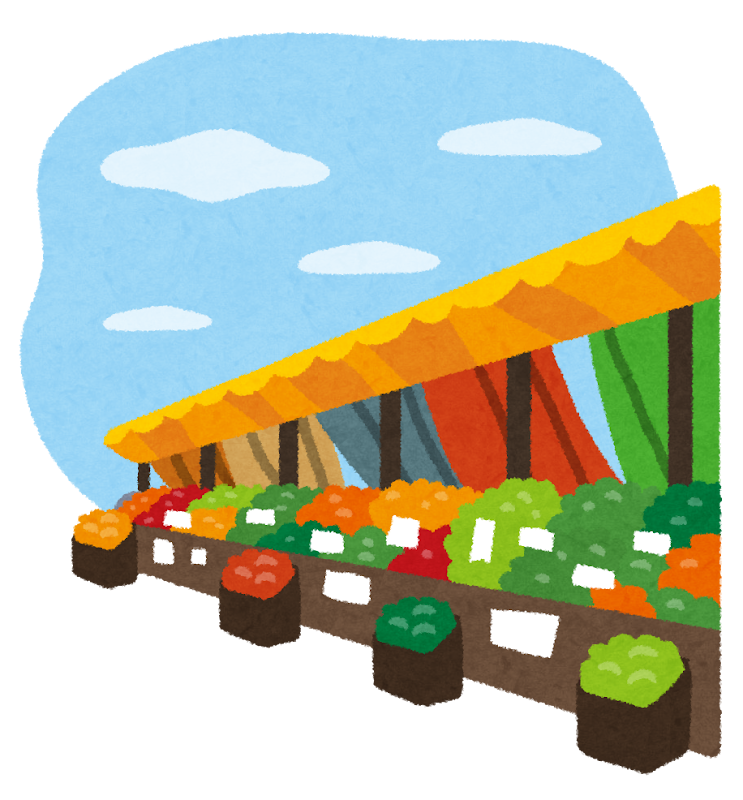 ヒト
物資
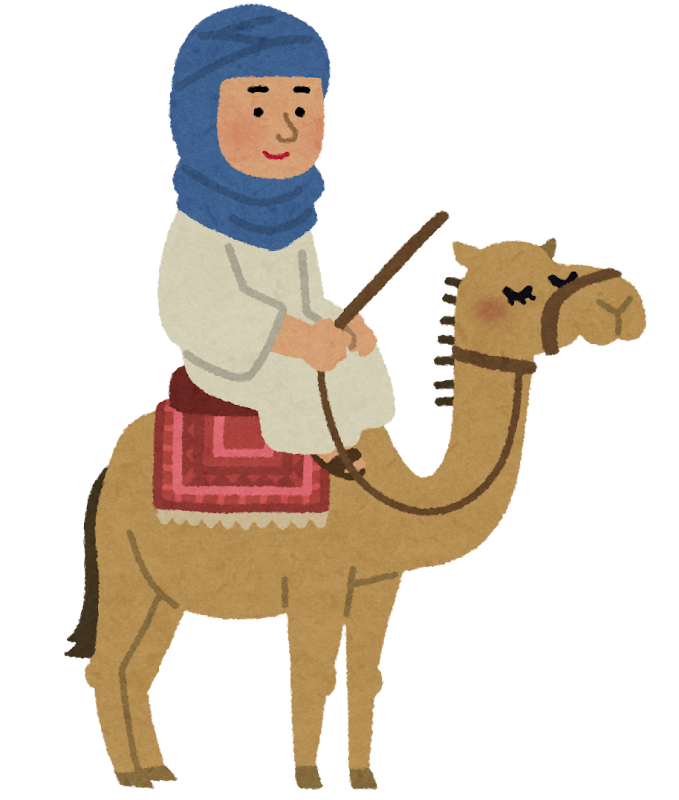 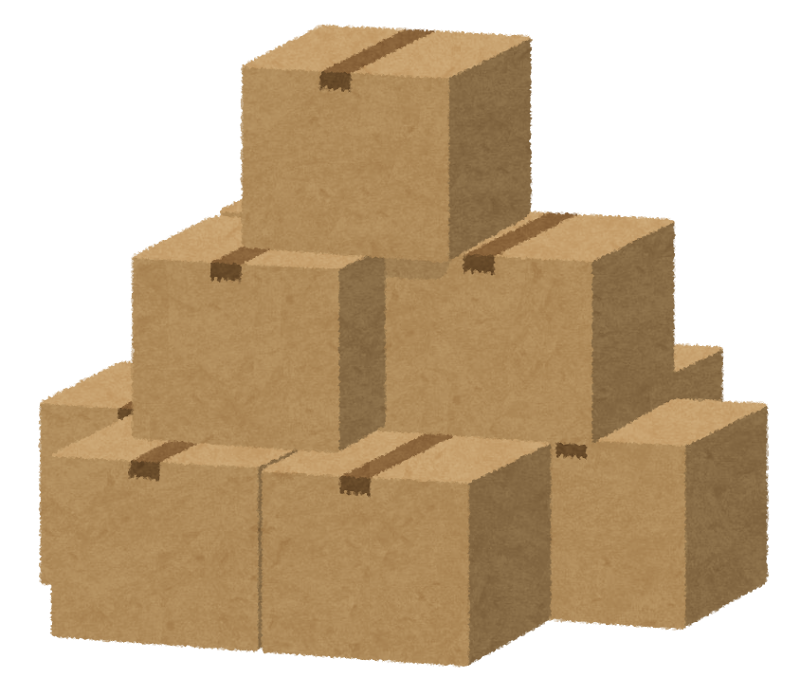 運河
資料：『詳説世界史探究』山川出版社
ウマイヤ朝の課税制度
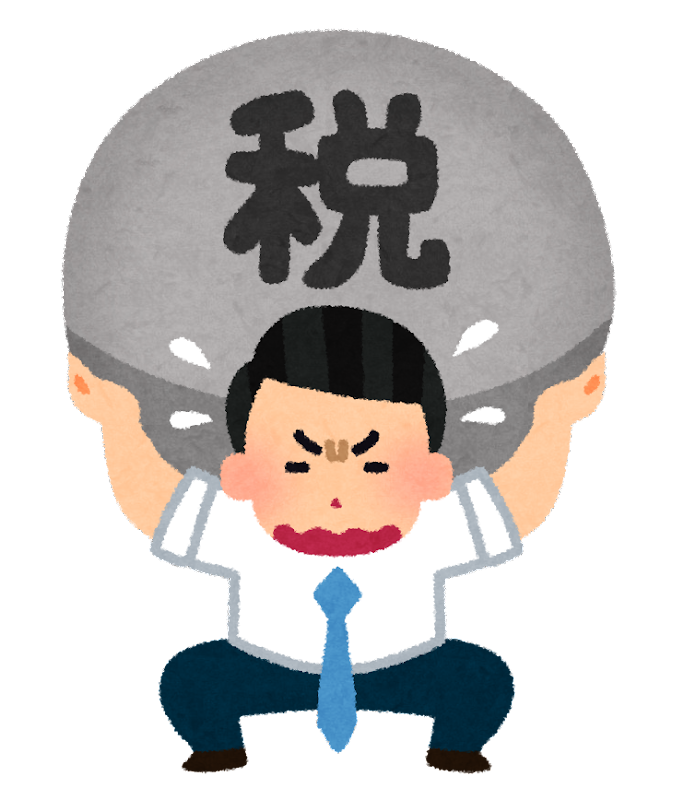 人頭税（ジズヤ）
・対象：非アラブ人
・他宗教への信仰が認められ、財産も保護
・アラブ人は免除対象
改宗しても
課税対象
のまま
地租（ハラージュ）
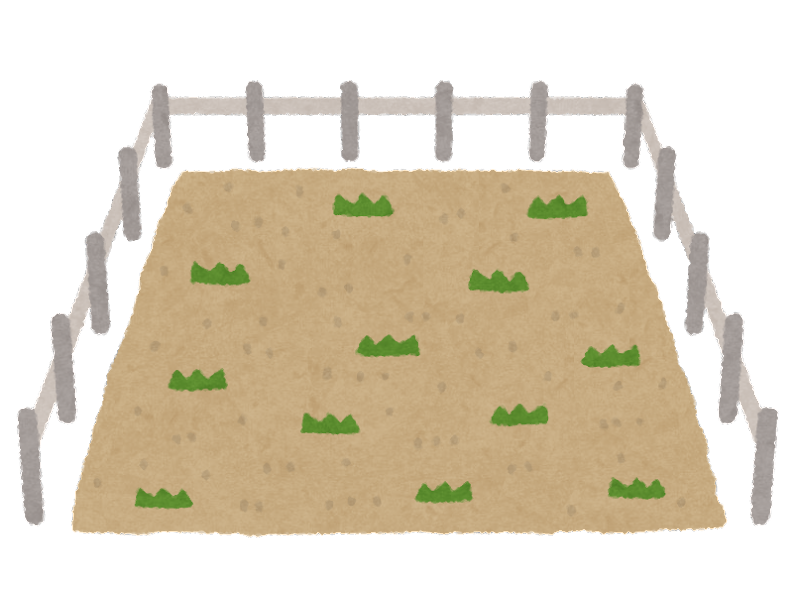 ・対象：非アラブ人の土地
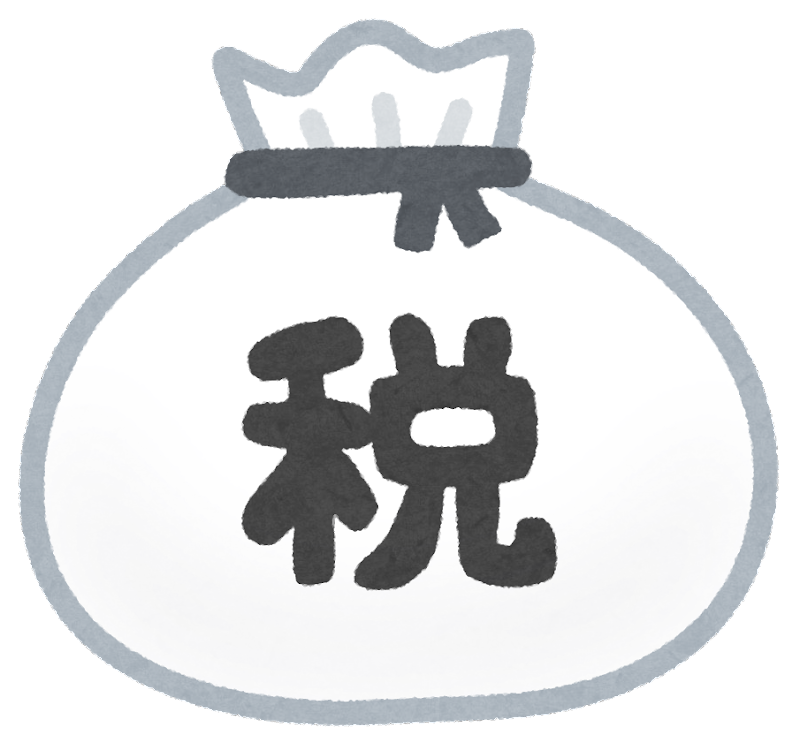 ・アラブ人は免除対象
アッバース朝の改革
イラン人を
官僚に採用
税制
・マワーリーの人頭税（ジズヤ）を廃止
統治体制を
多民族で構成
・アラブ人を含む全ての土地所有者に
地租（ハラージュ）を課税
判断基準：宗教
ムスリム
非ムスリム
地租（ハラージュ）
ムスリムだと負担減
免税
人頭性
（ジズヤ）
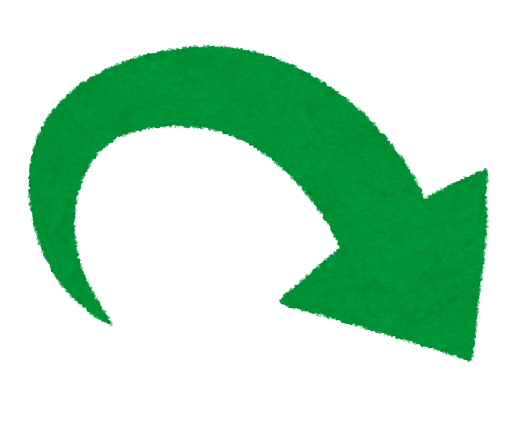 アッバース朝の全盛期
ハールーン＝アッラシードの時代に全盛期
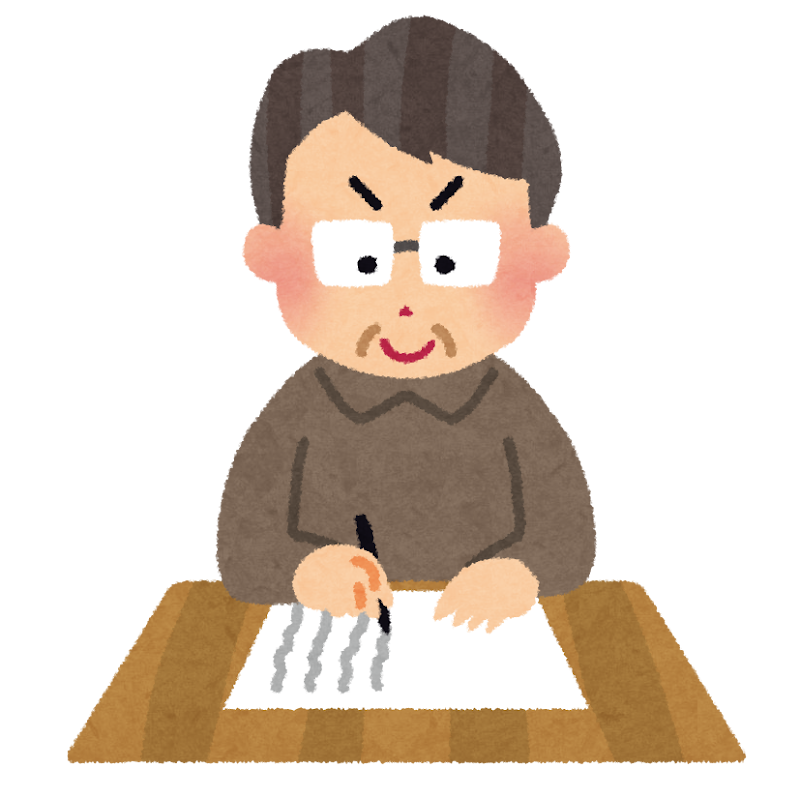 ・芸術家を積極的に保護
・ムセイオンのギリシア語文献アラビア語に翻訳
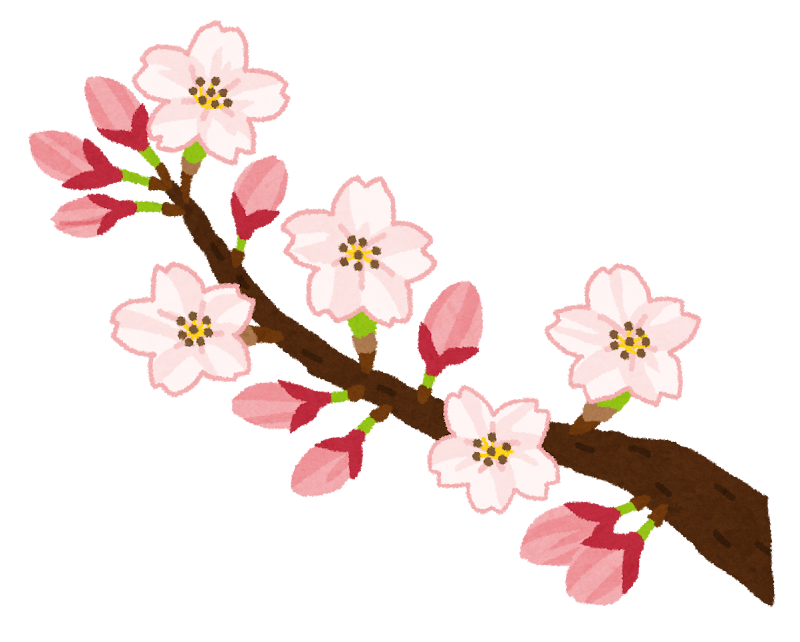 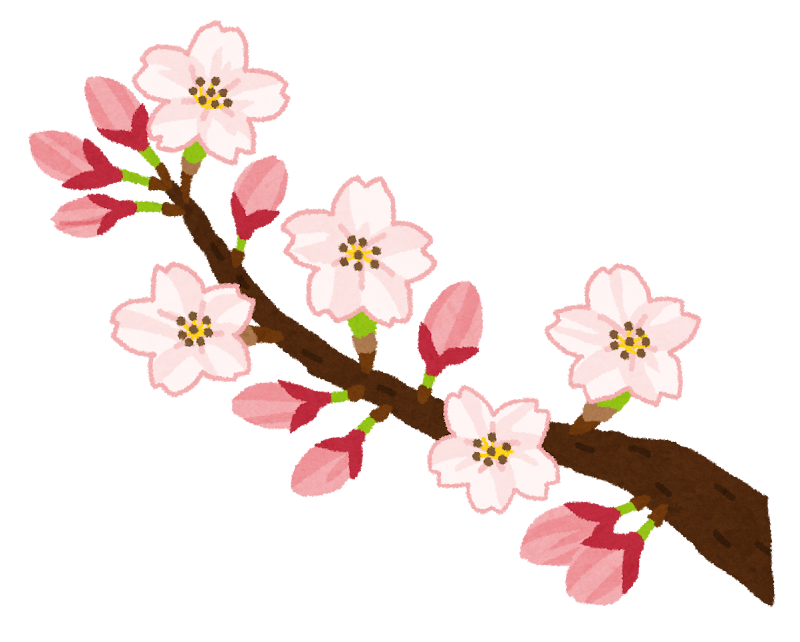 イスラーム文化の開花
経済・文化ともに発展し、王朝の全盛期に
アッバース朝
アッバース朝の建国
・新改宗者（マワーリー）による反ウマイヤ朝運動
→　アブー＝アルアッバースを中心にクーデター
新都バグダード
→　アッバース朝の建国
・バグダード　…　２代目マンスールによって建設
・ムスリム商人による交易などによって発展
イスラーム帝国
・官僚制や税制でイスラーム教徒の平等化
帝国の全盛期
・５代目ハールーン＝アッラシードの時代